ITU Regional Standardization Forum For AfricaDakar, Senegal, 24-25 March 2015
The  Securing of Networks 
(Plan of Continuity of service)

Bocar KELLY,
Leader of Department Architecture and Planning Networks, SONATEL bocar.kelly@orange-sonatel.com
Context
The securing of networks is part of our Plan of Continuity of activities  that  takes into account all the aspects below
Crisis Management (CM) 
Outside scope
Process allowing to cope with disaster of extreme gravity
Business Impact Analysis (BIA) Outside scope
Identify the critical functions for the business and  assess the impact of their Losses
Disaster Recovery Plan (DRP)
Process of resumption after disaster to a level of agreed services of functions Critics
Work  area Recovery (WR) 
Outside scope
Process of the restoration of a working  environment  after disaster for critical  functions
Securing networks: one of the stages of the DRP
What Approach ?
Approach :  Functional Analysis
Identify the level of service required for each element of the Network (duration of unavailability, duration of loss of information, potential risk, etc. )

Classification of nodes of the network in relation with  the level of service (C2, C3, C4, etc. )
Approach :  Functional Analysis
Example of classification for some elements of the Sonatel network
* : Transmission network/IP in loops
Approach : Inventory of fixtures
Statements of existing  or planned securities:
Network Segmentation:
Access Network
Collection, Transmission and IP
Heart of Ntwork CS&PS
Platforms of Service
NRJ and Environment

Analysis of the Level of the Securing of Equipment :
internal  redundancy of cards (2N, N+1, etc. )
Geographical Redundancy 
Double Power Supply
Etc.
Approach : Analysis of Risks
Technical study of scenarios of likely disaster  for each element of the network
Identify for each risky node , one or several potential risks
For each risk, identify the probability of occurrence 
Finally, define the level of gravity in relation with impacts (financial, operational, mark, etc. )
Classification of the various nodes of the network (C5, C4, C3, etc. )
Approach : Plan of Development
Define the scenarios of evolution:
Propose an architecture adapted to each type of service
Define the roadmap of  implementation
Use case: Securing the Heart of CS Network
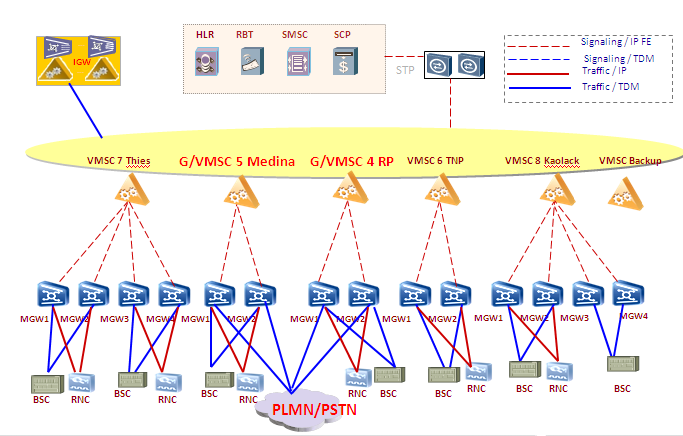 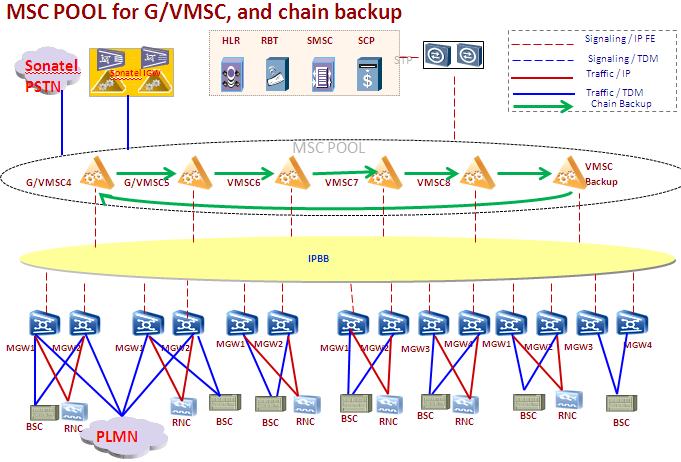 Migration of an initial architecture in silo (absence of geographical redundancy for the MSCS) toward an architecture in a pool with a backup of mutual MSCS.
Architecture of the Switching Network of Sonatel
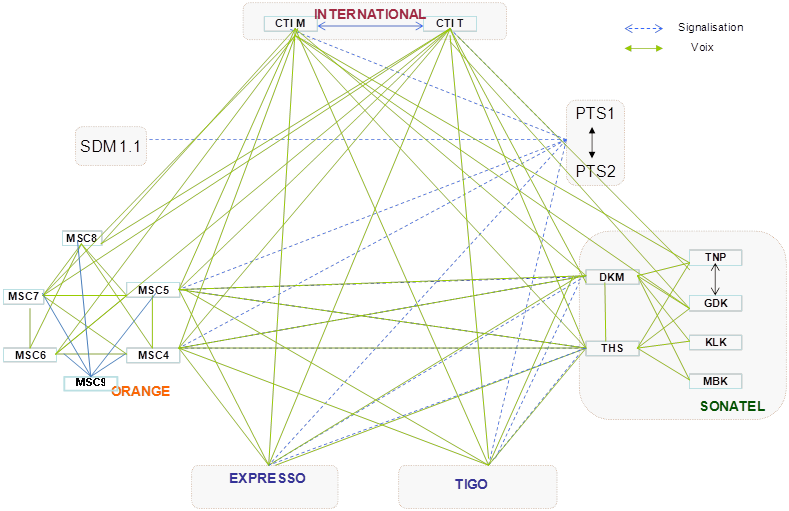 Establishment of a geographical redundancy for all critical nodes of the network with  securing interconnecting links.
THANK YOU